Національна академія внутрішніх справКафедра теорії держави та права
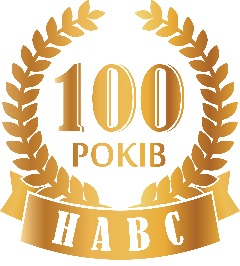 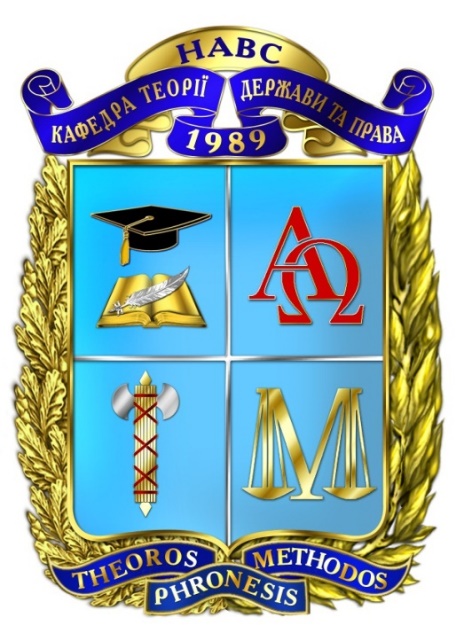 Виконали:
Кривицький Ю.В.,
Мозоль Н.І.
Київ – 2019
ТЕМА 2. СТАДІЇ ЗАСТОСУВАННЯ НОРМ ПРАВА. ВИМОГИ ЩОДО ПРАВИЛЬНОГО ЗАСТОСУВАННЯ НОРМ ПРАВА
Навчальні питання теми
Основні терміни теми
2.1 Стадії застосування норм права
2.2 Основні вимоги до застосування норм права
2.3 Ефективність правозастосування
2.4 Гарантії правильного застосування норм права та їх види
2.5 Юридичний механізм впровадження режиму законності у правозастосовну діяльність
Список використаних джерел